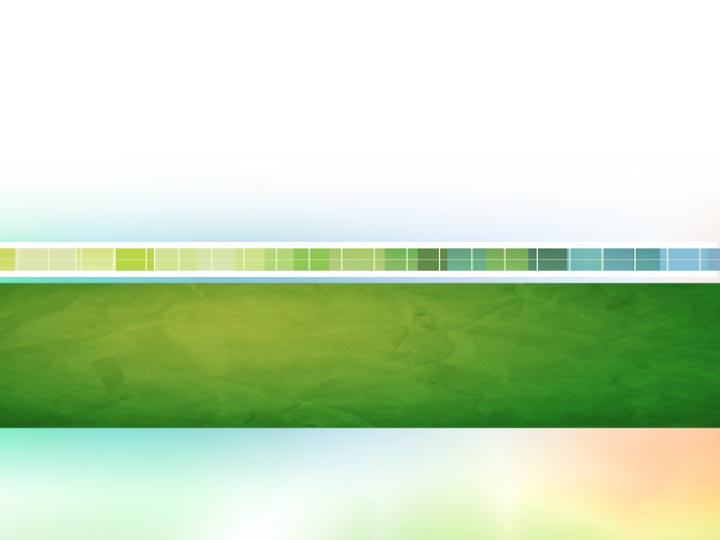 Alianzas para el Empoderamiento Económico (AAE)

Los entornos de la pequeña producción rural en Paraguay:
transformaciones y retos para el cambio

Juan Cheaz y Pável Isa Contreras

Noviembre de 2013
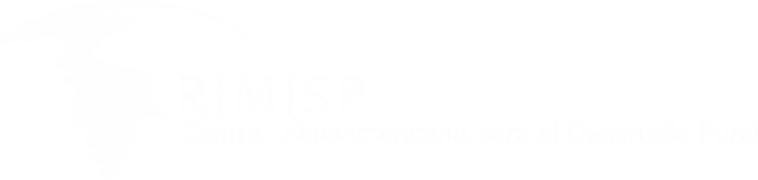 1
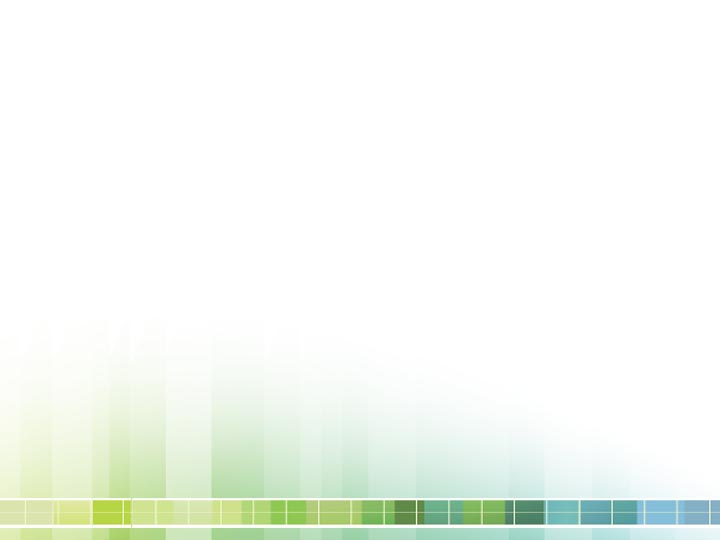 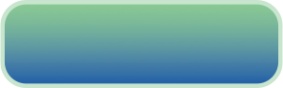 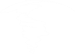 La ruta a seguir
Una caracterización general las economías rurales y sus pequeñas unidades productivas en América Latina.
A pesar de algunos éxitos,  en general, la pequeña producción rural está entrampada. Una hipótesis.
Una propuesta metodológica para entender los entornos de la pequeña producción rural.
Las experiencias sistematizadas por AEE.
Una aplicación de esa metodología sobre entornos rurales al caso de Paraguay.
¿Hacia donde caminar? ¿Cómo? ¿Con quienes? Preguntas para provocar la discusión.
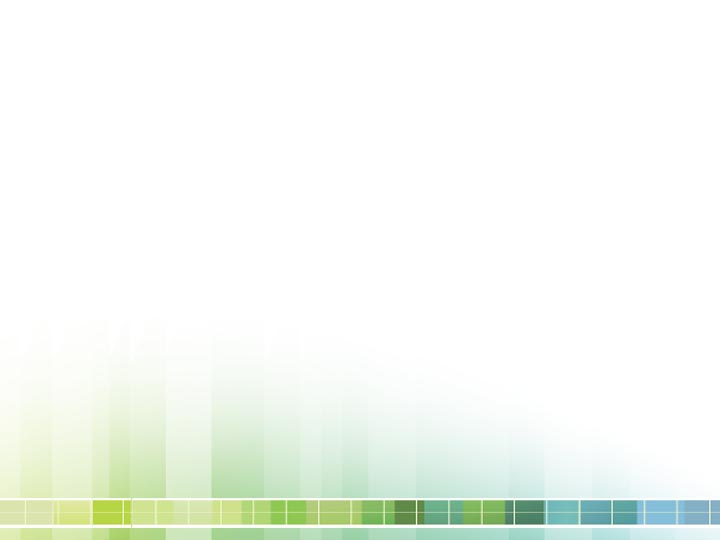 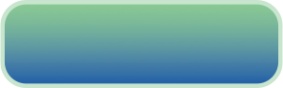 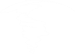 El contexto rural en América Latina y de sus pequeñas unidades productivas
Persistencia de altas brechas urbano-rurales
Dimensión económica y productiva es una de las más importantes
Precario  desempeño económico de pequeñas unidades es crucial
Aspectos clave:
Pequeñez y desventajas de escala       - Rezago tecnológico
Barreras de acceso recursos                 - Desventajosas relaciones de mercado
Resultado:  alta y persistente incidencia de pobreza y  privaciones
Vulnerabilidad económica y ambiental de pequeña producción
Inseguridad alimentaria de familias involucradas en la pequeña producción
Pequeñas unidades productivas entrampadas:
Capacidades productivas y de gestión
Capacidades básicas
Capacidad de agencia
[Speaker Notes: Brechas a pesar de aumento de Xs primarias  beneficios concentrados en agronegocios]
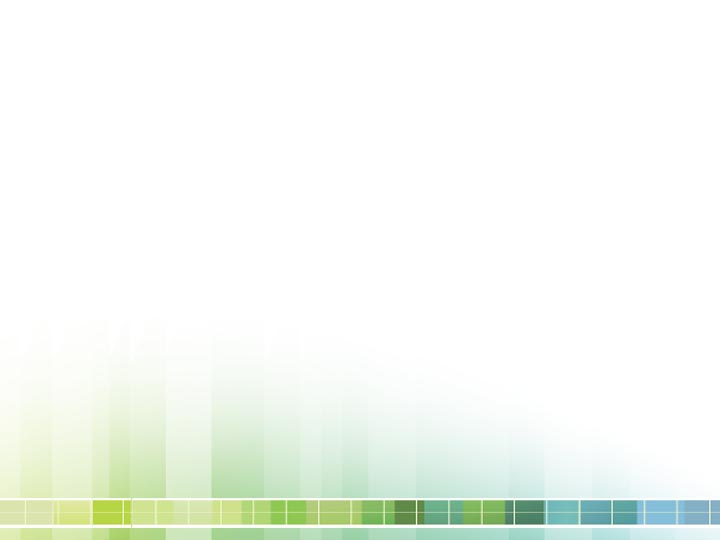 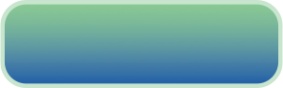 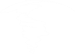 El contexto rural en América Latina y de sus pequeñas unidades productivas
Inequidad y falta 
de capacidades básicas
Nuevos elementos del contexto
Tendencia al alza y volatilidad de precios de alimentos y commodities
Reestructuración de mercados agrícolas y de alimentos
Concentración del comercio
“Supermercadización”
Cambio climático
Débil capacidad productiva
Falta de poder, débil agencia
[Speaker Notes: Se avizoran cambios en el futuro. 
Hay matices y diferencias]
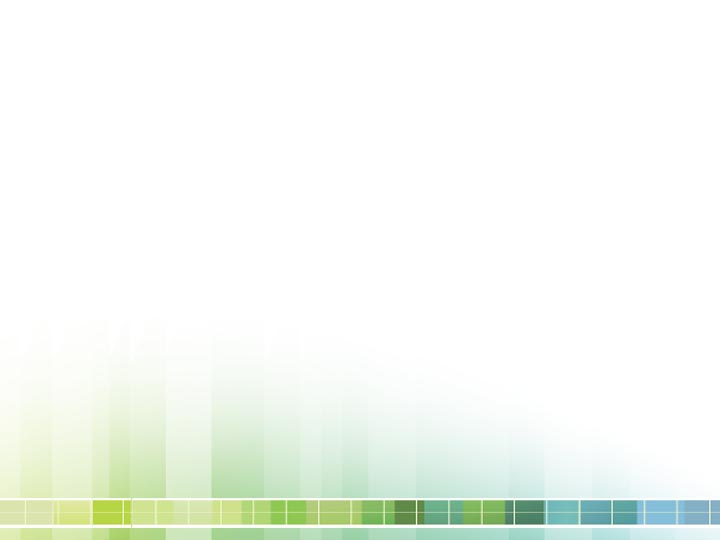 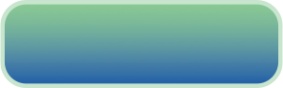 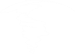 Experiencias de éxito de pequeñas unidades productivas en América Latina
Experiencias diversas
actividades (commodities, no tradicionales, servicios), 
estrategias (innovar en procesos, productos, comercialización) 
Éxitos multidimensionales.  Énfasis  de esfuerzos incluyen:
transformaciones tecnológicas, 
vinculación a mercados y participación en las cadenas, 
organización de colectivos de productores y empoderamiento, 
diversificación productiva, 
prácticas ambientalmente sostenibles
Empoderamiento y agencia colectiva:  avances modestos, retos pendientes
interlocución limitada con actores (Estado, sector privado, otros)
[Speaker Notes: Y uno se pregunta: Cuales han sido los estímulos e incentivos de las instituciones para explicar estos procesos? Lo veremos + adelante.]
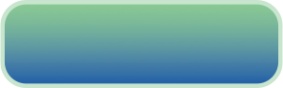 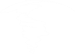 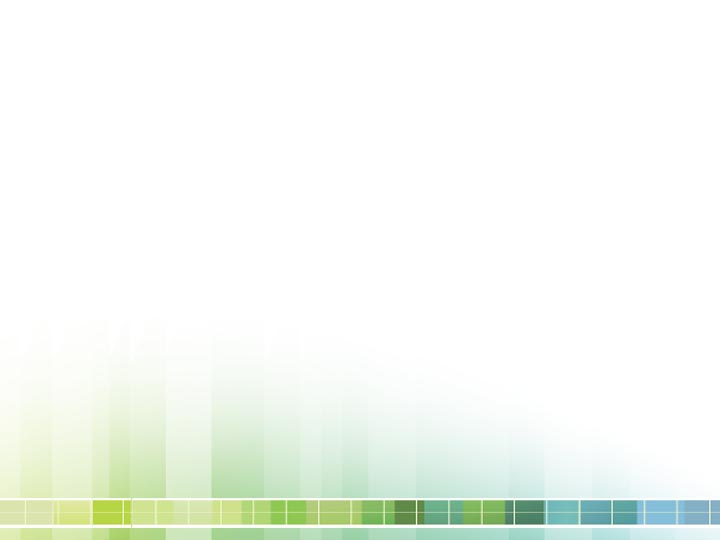 Los límites del éxito
Esfuerzos frecuentemente impulsados con apoyo externo  levanta preguntas sobre sostenibilidad
Ausencia de escalamiento (diseminación)
“Islas de éxito”
Sostenibilidad a prueba
¿Por qué no hay escalamiento?
¿Por qué son excepciones antes que experiencias frecuentes?
¿Qué limita la sostenibilidad y la diseminación?
Relaciones de negocios débiles y desfavorables en la cadena
Entornos limitantes
[Speaker Notes: Acción colectiva para la construcción de un nueva relación de negocios, una nueva cadena.]
Entorno inmediato
Asistencia técnica, crédito, SDER, asistencia en comercialización
Reglas del juego:
 Contratos
 Competencia/poder de mercado
 Capacidad de oferta
Servicios privados y de ONGs
Semillas, fertilizantes, equipos
Compradores
Proveedores de insumos
Pequeña producción (PP)
Infraestructura pública
Extensión y asistencia técnica, crédito
Servicios públicos
Red vial, riego, electricidad
[Speaker Notes: Destacar: 
Servicios públicos para la competitividad estructural: caminos, riego, electricidad, agua….pueden fortalecer roles en la cadena. Buscamos servicios de calidad, q apuntalen las capacidades de aprendizaje y de fortalecimiento de la productividad y la vinculación a los mercados.
Servicios privados: promueven innovación (competitividad de innovación). No queremos: AT y tecno incosteable. 
Otros: servicios de ONGs: innovación en procesos y organización (competitividad organizacional, de gestión, de vinculación).]
Estructura institucional del Estado
Entorno ampliado
Entorno externo
Mercados externos
Política comercial
Políticas e intervenciones sectoriales
Regulaciones
Reglas del juego
Servicios privados
Entorno inmediato
Compra-dores de compra-dores
Compradores
Proveedores de insumos
ONGs
PP
Infraestructura externa
Modelo de negocios dominante
Prácticas sociales, culturales y asociativas
Políticas fiscales
Servicios públicos
Política económica
Estructura institucional del Estado
Entorno ampliado
Entorno externo
Política comercial
Políticas e intervenciones sectoriales
Mercados externos
Regulaciones
Entorno inmediato
Reglas del juego
Servicios privados
Compra-dores de compra-dores
Compradores
Proveedores de insumos
PP
ONGs
Infraestructura externa
Servicios públicos
Modelo de negocios dominante
Prácticas sociales, culturales y asociativas
Política fiscal
Política económica
[Speaker Notes: Agenda de cambio desde PP.
Instituciones funcionales a la PP]
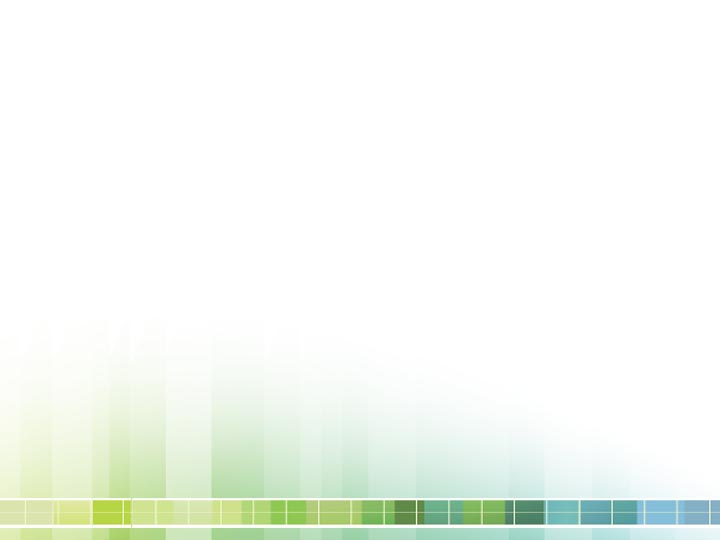 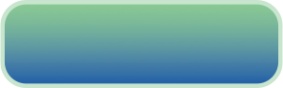 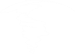 Objetivos del proyecto
Potenciar las capacidades de un conjunto de iniciativas exitosas a nivel local en el avance de metas de desarrollo a fin de contribuir a crear un actor colectivo con voluntad y capacidad para promover cambios en el entorno institucional y de políticas, que faciliten el desarrollo y la inclusión económica y social. A través de:
el establecimiento una red de colaboración capaz de producir aprendizajes útiles para el fomento de cambios en el ambiente de las políticas, en donde gran parte de los esfuerzos de empoderamiento económico tienen lugar; 
contribuir a la generación de una agenda de cambio colectiva y estrategias para su implementación; y 
la creación de un actor colectivo con voluntad y capacidad de promover, participar, e implementar cambios basados en una agenda consensuada.

Meta inmediata: contribuir a identificar y caracterizar los entornos bajos los cuales operan las pequeñas unidades productivas rurales y apuntar hacia una posible agenda de cambios
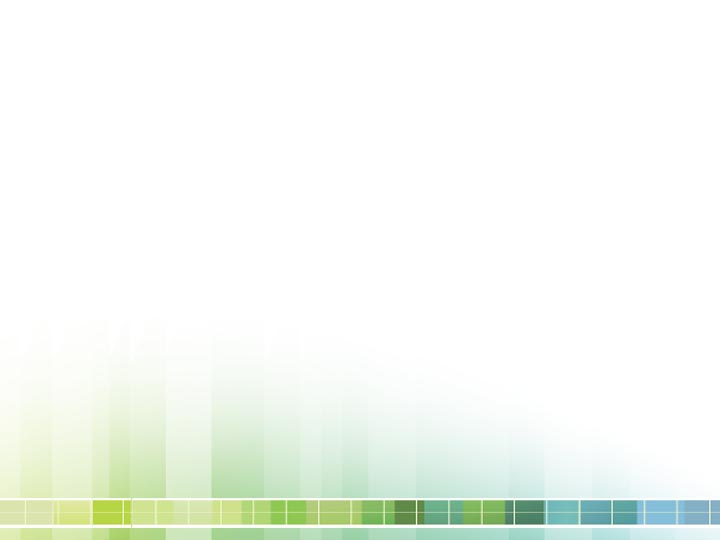 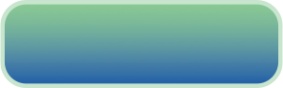 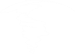 Experiencias sistematizadas en Paraguay y América Latina: aspectos comunes
Puntos de partida comunes
Pequeñez y baja productividad
Débiles encadenamientos
Restricciones crediticias
Agricultura convencional
Relaciones puntuales de mercado, vínculos no contractuales e incertidumbre
Entorno competitivo y escaso poder de mercado
Aspectos comunes en la experiencia de cambio
Mejores prácticas productivas vía asistencia técnica y el aprendizaje
Incremento en los volúmenes de producción
Mejoramiento de la calidad
Introducción de prácticas agroecológicas o producción orgánica
Introducción de prácticas de manejo y conservación de suelos
Modernización de la gestión
Vinculación a mercados más amplios y exigentes
Relaciones contractuales más estables
Fortalecimiento del capital social y empoderamiento colectivo
Cambios en el entorno inmediato
Reglas del juego:
 Contratos asegurados
 Precios: mejorados
 Competencia/poder de mercado
 Capacidad de oferta mejorada
Mejoramiento del acceso al crédito y asistencia técnica
Nuevos compradores y/o mejora en los términos de relación comercial
Condiciones mejoradas en el acceso a insumos
Pequeñas unidades productivas
Mejora de infraestructura pública
Acceso a servicios públicos mejorados
[Speaker Notes: Destacar el significado de esto….no sólo mejora en servicios sino la calidad de las relaciones (PP con sector privado, PP con gobierno)]
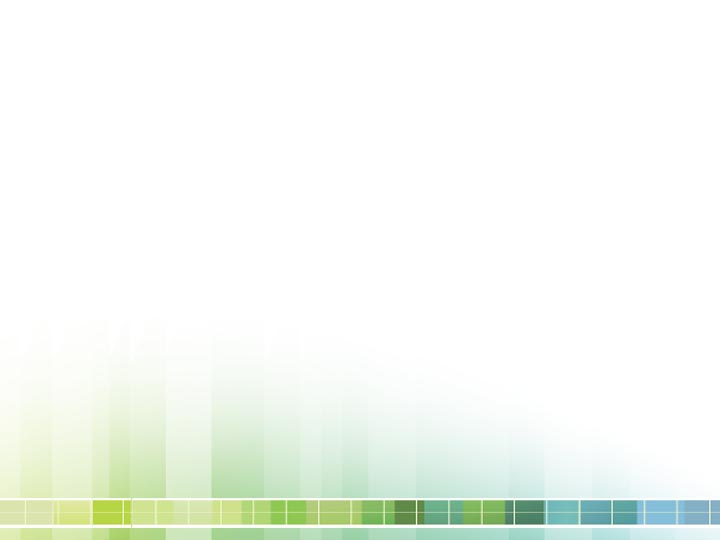 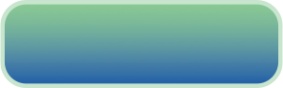 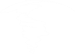 Experiencias sistematizadas:
resultados
Síntesis de los cambios
Internos  productivos, organizativos y de gestión
Tipo y calidad de relaciones con actores del entorno inmediato
Relaciones más estables, contractuales o cuasi-contractuales
	con socios en la cadena de valor
Mayor retorno para pequeña producción agrícola
Limitaciones y retos pendientes
Éxitos moderados
Productivos
Ingresos
Bienestar
Muy limitados cambios en el entorno de políticas
Dudas sobre sostenibilidad de transformaciones
Nueva forma de productores/as vincularse a mercados

¿Nuevo modelo 
de negocios?
[Speaker Notes: Destacar el tema del fortalecimiento de la cadena. El éxito de ella depende de una nueva relación. Recordar la de ADAM. Roles diferenciados de cada actor.]
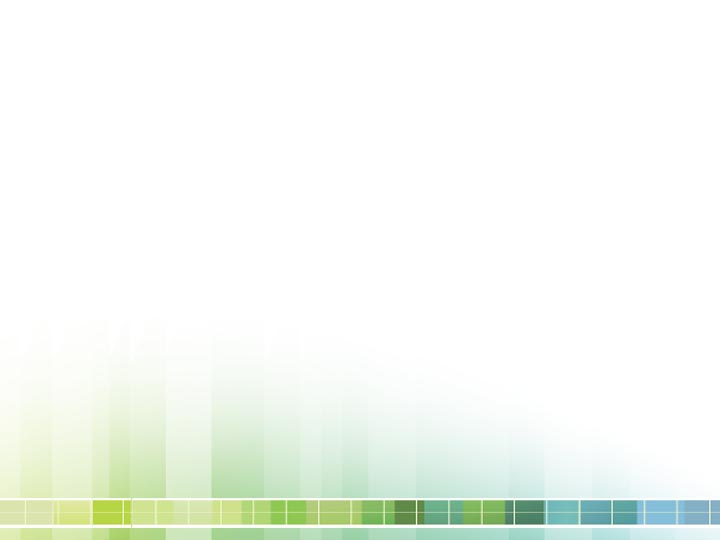 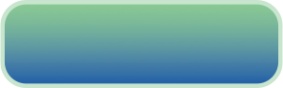 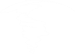 Economía rural paraguaya: 
aspectos generales
Dinámica económica vinculada a:
explotación agroforestal y la ganadería
más recientemente a cultivo y exportación de algodón y soja
Alto peso de sector agro en economía:
33% PIB; 40% con actividades agroindustriales
50% de exportaciones 
76% territorio nacional: explotaciones agropecuarias
Población rural pobre: +50% población pobre total
Asociado a severa inequidad rural: bipolaridad agraria
La doble restricción de la pequeña agricultura:
Acceso a recursos
Acceso a mercados
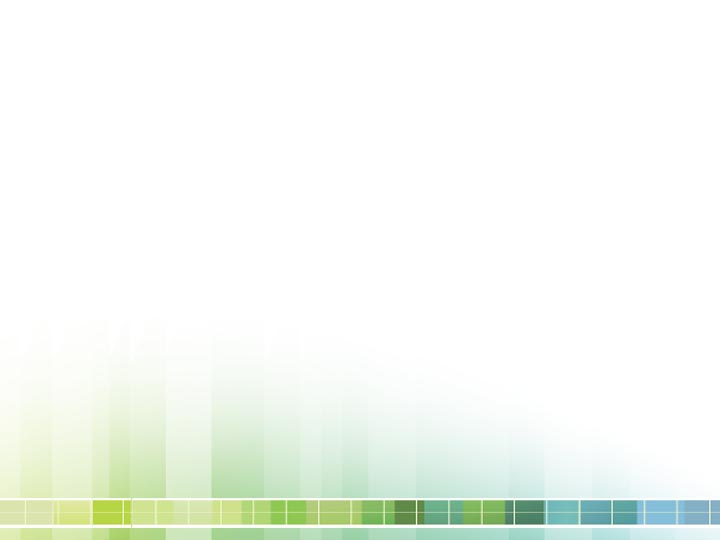 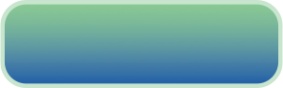 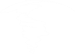 Entorno externo: 
marco de políticas de largo plazo
Contexto de extrema y prolongada inequidad rural
Inefectividad de políticas de desarrollo rural
Estatuto agrario de 2002: hacia la renovación de la política pública
prioridad en agricultura familiar: “promoverá la adecuación de la estructura agraria, conducente al arraigo, al fortalecimiento y a la incorporación armónica de la agricultura familiar campesina al Desarrollo Nacional”
creación del INDERT a partir de IBR: “adecuar la estructura agraria promoviendo el acceso a la tierra rural … creando las condiciones propicias para el desarrollo que posibilite el arraigo …  configurando estrategias que integren participación, productividad y sostenibilidad ambiental”
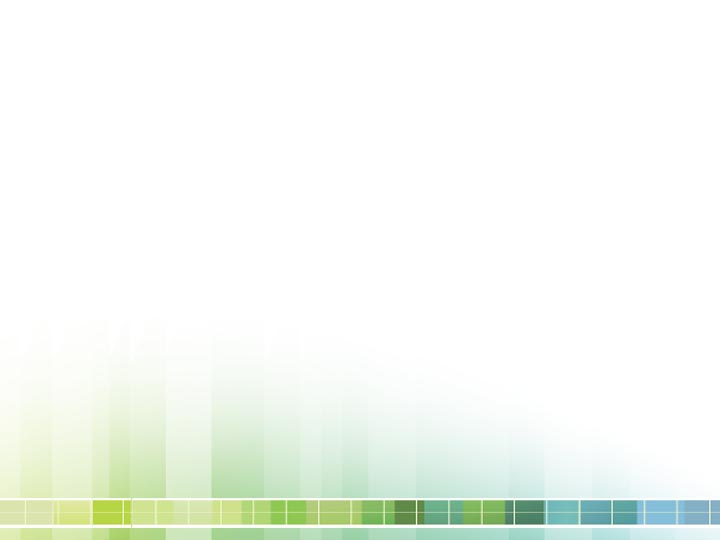 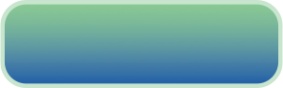 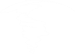 Entorno externo: 
marco de políticas de largo plazo
Marco Estratégico Agrario 2008-19
esfuerzo por dotar  a la política pública de:
integralidad
estabilidad
especificidad (respuesta a la heterogeneidad)
apertura a la participación de actores
Establece como objetivo incrementar la competitividad sectorial, con visión de sistemas agroalimentarios en el marco de procesos incluyentes y equitativos
Principios rectores:  inclusión social,  equidad, sostenibilidad, subsidiariedad, equidad de género y generacional, protección ambiental
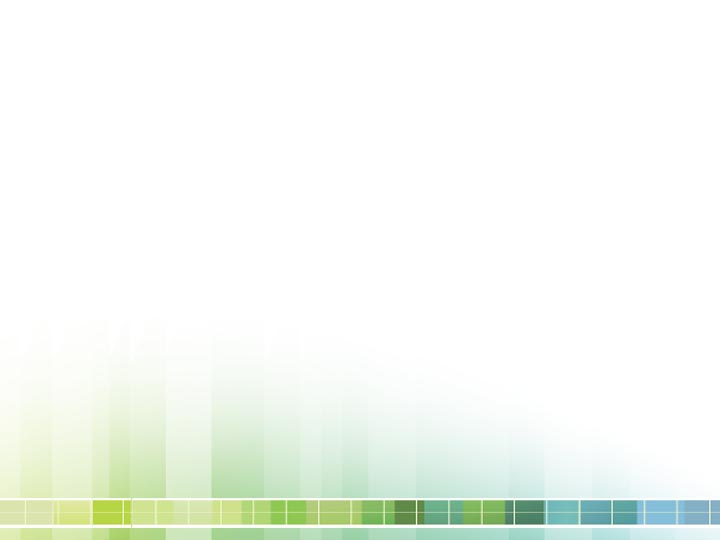 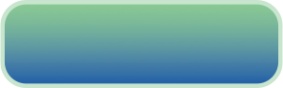 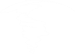 Entorno externo:  
marco de políticas de largo plazo
Marco Estratégico Agrario 2008-19 (cont.)
Cinco ejes estratégicos de mediano y largo plazo: 
adecuación institucional sectorial; 
desarrollo de la Agricultura Familiar y Seguridad alimentaria
desarrollo de la Competitividad Agraria
desarrollo de agroenergías; y 
desarrollo pecuario y granjero

¿Balance?
Ausencia de documentos de balance
Interrupción de gobierno en 2012 seguramente supuso la disrupción de componentes críticos de la estrategia, sea de forma o de fondo
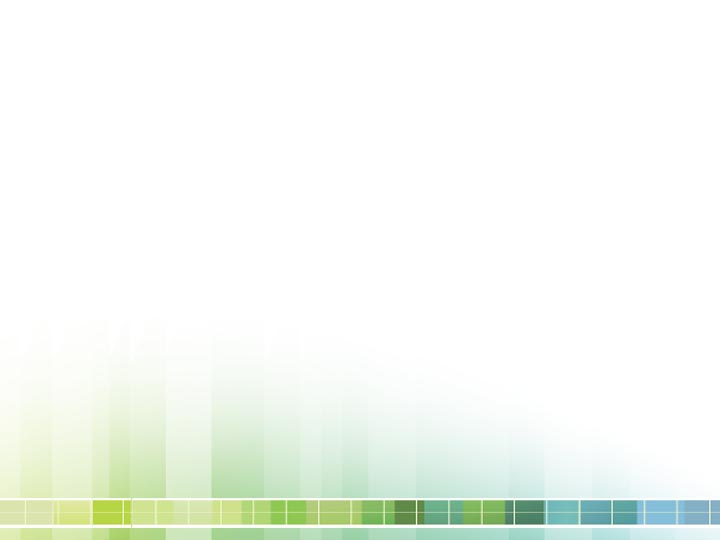 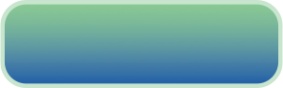 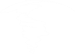 Entorno externo: 
política de tierras
Políticas de tierras
Restricción de tierra: barrera más significativa para el desarrollo la pequeña agricultura 
Cuatro infructuosas décadas de política: del IBR al Estatuto Agrario 2002 y al INDERT
Una década de magros resultados: propiedad se concentró aún más
Alcance limitado de programas
Proceso de reversión 
En 2010, IICA indicó:
“los esfuerzos iniciados en el año anterior por el gobierno entrante no han conseguido efectivamente arrojar resultados positivos y que muestren una vía de solución a esta problemática histórica”
Avances en catastro
Reconocimiento de derecho de propiedad de pequeños/as productores/as
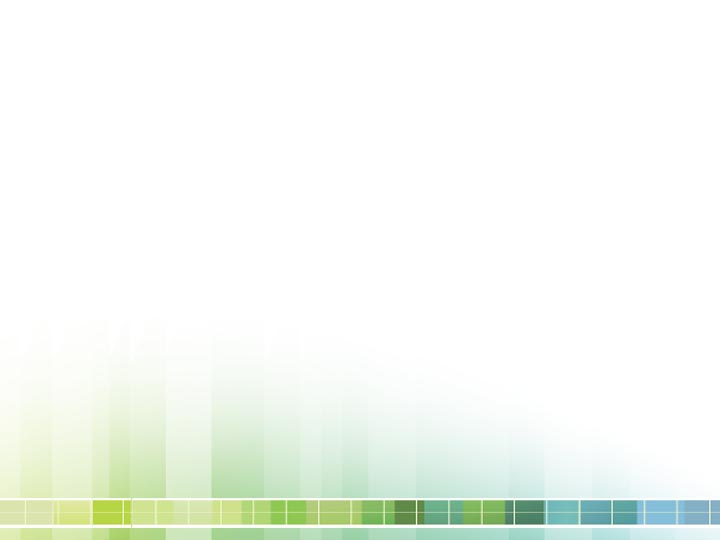 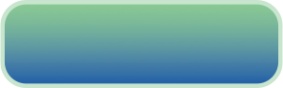 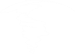 Entorno externo: 
política fiscal
Política fiscal
Política tributaria favorable al agro
	créditos tributarios y compensaciones impositivas “perforan” 	IMAGRO  baja contribución sectorial al fisco 
Disminución secular de gasto público en agricultura
Mayor concentración de gastos rurales en:
gasto social rural
infraestructura 
gastos en bienes y subsidios privados en detrimento de los públicos
Altos niveles de ineficiencia de instituciones del Estado
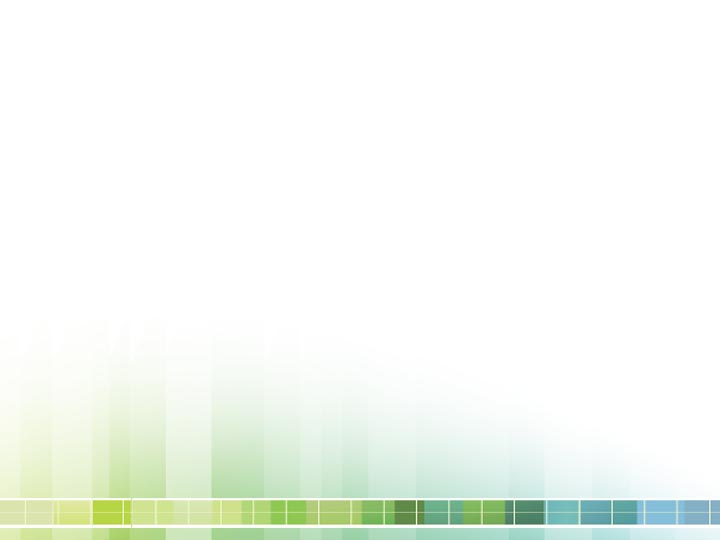 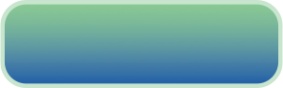 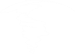 Entorno externo:
crédito y extensión
Crédito
Crédito privado volcado a agricultura comercial
Crédito para pequeña producción: 
Solo alcanza para 16% de pequeña producción
	43%: crédito público
	27%: cooperativas
	Sesgo de género
Importancia del crédito de acopiadores
Sin crédito para campesinos/as sin tierra
Políticas de extensión
Programas débiles y con escaso financiamiento
Debilitamiento secular de DEAg
Baja cobertura
Baja calidad de servicios
Poco énfasis en impulso a cambios tecnológicos
Pérdida de personal calificado
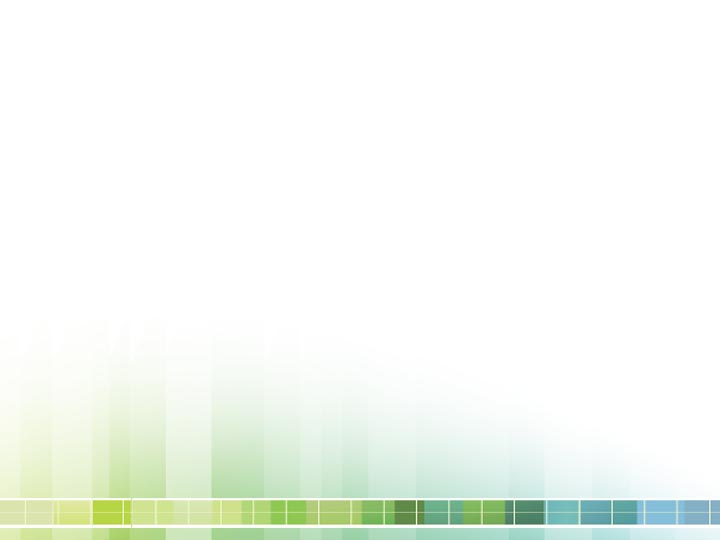 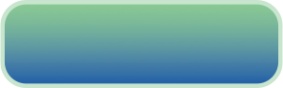 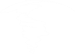 Vinculación a los mercados 
y asociatividad
Comercialización y vinculación a los mercados
70% producción de pequeña producción vendida a acopiadores; doble que para mediana y gran producción
Procesadores: no supera 20%
Supondría pequeña producción en el marco de modelo/s de negocios desventajosos:  sin poder de mercado, condicionados por crédito de compradores, sujeto a bajos precios o a incertidumbre 
Asociatividad
larga historia de asociatividad en el ámbito rural productivo; extendida cultura de cooperación económica entre productores
legislación nacional sobre cooperativas y trabajo asociativo rural  facilitadora
patrón muy diferenciado de organización:
modelos asociativos, p.e. cooperativas más fuertes en unidades medianas y grandes
Estructuras asociativas más débiles en pequeña producción , p.e. comités agropecuarios estimulados por el Estado
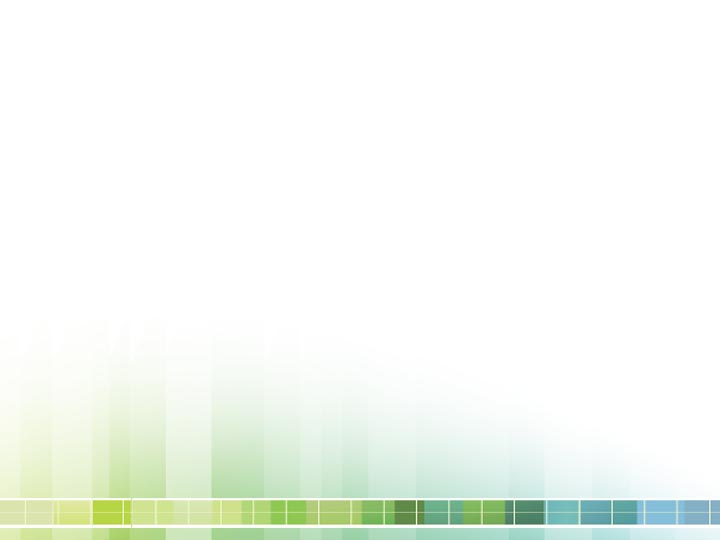 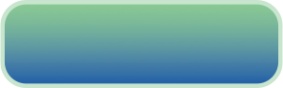 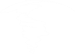 Contexto ampliado
Contexto internacional favorable

Altos precios materias primas
Pequeña producción poco vinculada a comercio internacional
Mas inestabilidad precio alimentos: impacto en hogares rurales pobres


Estructura institucional del Estado: limitada adecuación a retos del cambio

Excesiva centralización de servicios y decisión;
Ausencia de planes de descentralización; 
Débil capacidad de gestión; y 
Limitada participación de agricultores/as y trabajadores/as rurales (FAO 2007).
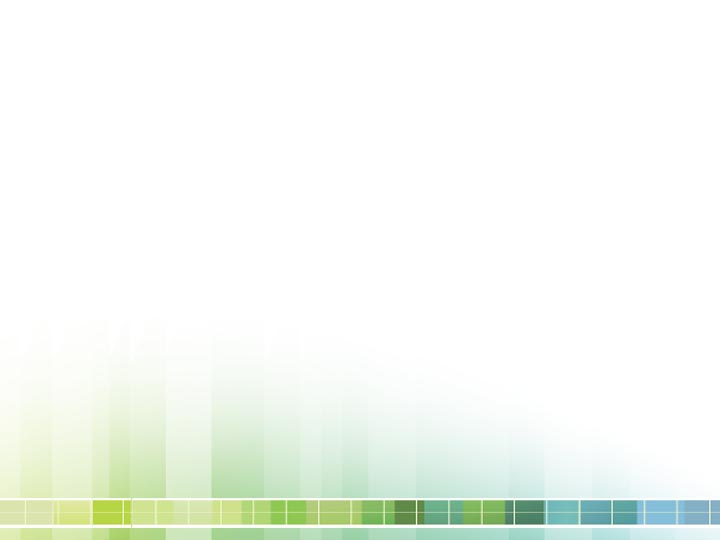 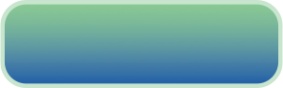 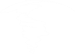 Contexto ampliado
Balance de una década de reformas institucionales:

FAO (2007):  orientada a promover instituciones autónomas y descentralizadas que ….puedan relacionarse de forma más flexible y adaptada a los contextos

PNUD (2010): “la estructura del Estado, el marco normativo y el conjunto de políticas públicas, no son suficientes, o los más adecuados en algunos casos, para impulsar en el sector rural el Desarrollo humano en general y el productivo en particular” 
Destaca  desafíos de promover la titulación y de reducir la marcada desigualdad en los servicios públicos sociales y productivos
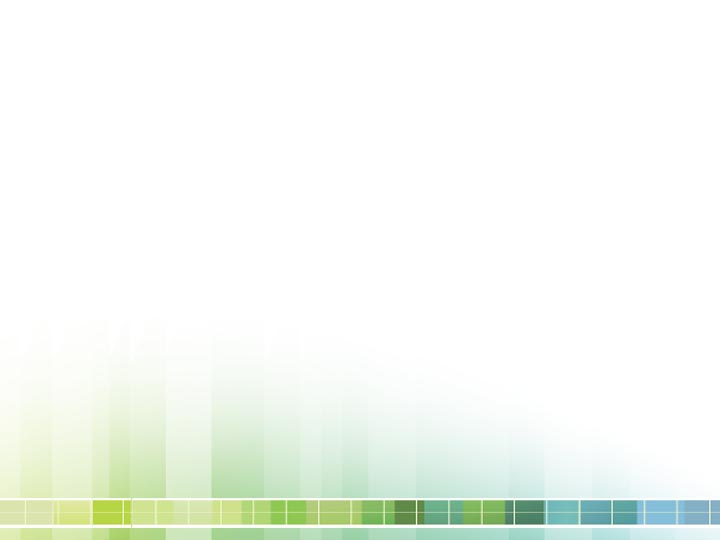 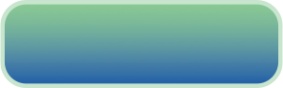 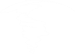 Entornos para el cambio: preguntas clave
¿Cómo relanzar la política de desarrollo rural y de la pequeña producción?
¿Dónde poner los énfasis? 
¿Política de tierras y la misión del INDERT?
¿Políticas de apoyo (crédito, extensión , comercialización)?

Política de tierras:  acceso al recurso crítico
Pero necesita: 	-     Capacidad política 
Recursos  financieros  reforma de política fiscal
Más allá de la voluntad política, ¿tiene el INDERT la capacidad 
para avanzar en su misión?

Políticas complementarias de apoyo: ventajas y desventajas
Necesita: 	-     Recursos financieros (p.e. extensión, crédito)
Reforma del Estado y de las instituciones sectoriales
¿Qué tipo de reforma/reestructuración? ¿Qué tipo de capacidades y articulación estatal se hacen necesarias para lograr políticas integrales?
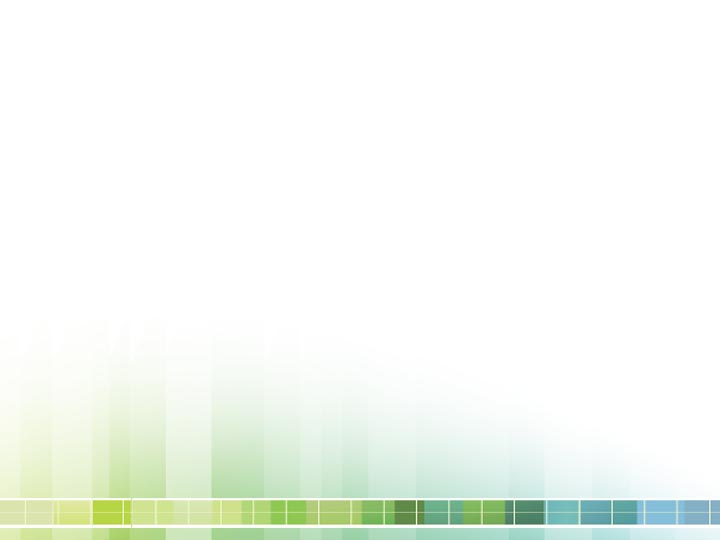 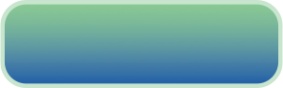 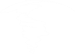 Entornos para el cambio: preguntas clave
Cuatro cuestiones críticas:
Claridad de la ruta 		-     Efectividad
Viabilidad política                                -     Viabilidad financiera

¿Qué pueden hacer los diversos actores distintos del Estado para contribuir para un relanzamiento de una renovada política para el desarrollo rural?

  ¿Hacia donde deben dirigir sus esfuerzos los colectivos de pequeñas unidades productivas rurales?

  ¿Qué rol pueden jugar las ONGs y la cooperación externa? ¿Cómo participar en ese esfuerzo?

 ¿Qué puede hace el sector privado ubicado en eslabones superiores en las cadenas para conformar nuevos modelos de negocios más inclusivos?